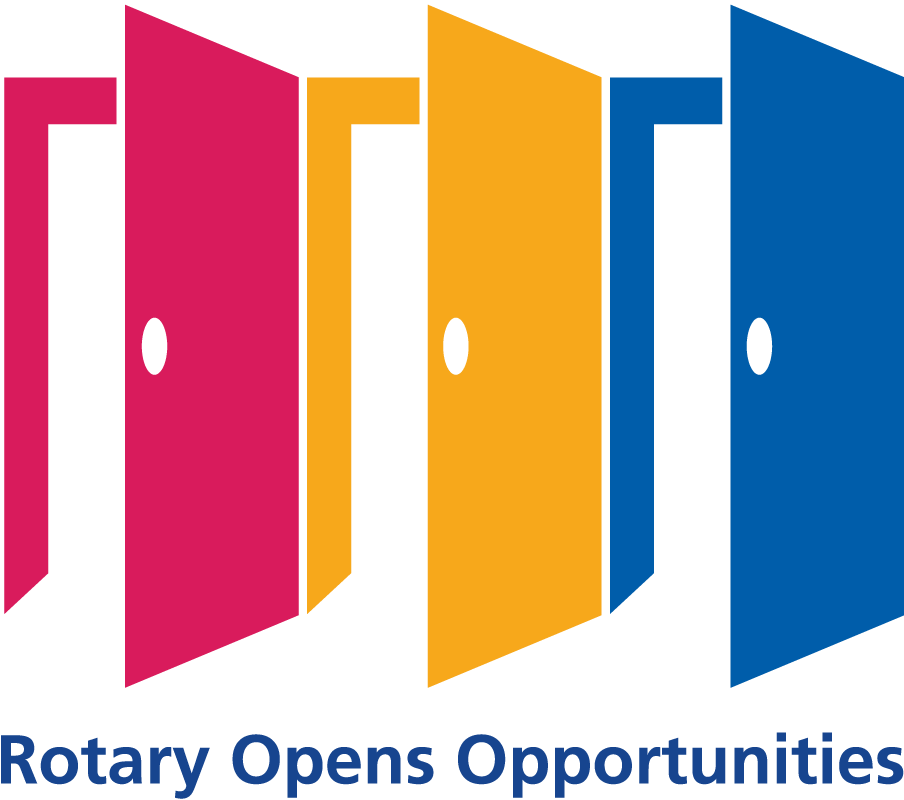 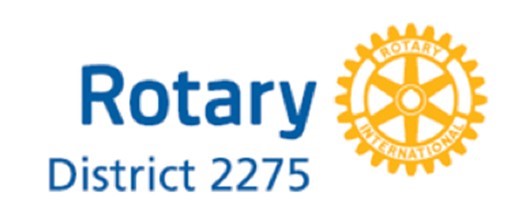 “Motiverende og nettverksbyggende.»
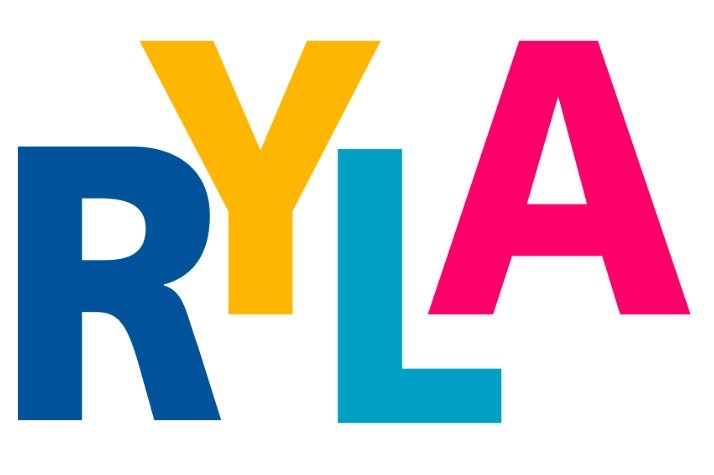 «Dette var nok det mest fornuftige jeg kunne ha fått ut av denne helgen.»
«Spennende og lærerikt.»
Hva er RYLA?
RYLA betyr Rotary Youth Leadership Award, og er Rotarys program fro å hjelpe unge mennesker med å utvikle deres lederevner og styrke deres selvtillit. Dette har vært et offisielt Rotaryprogram siden 1971.
Første RYLA-seminar i Norge, og Norden, ble gjennomført våren 1985 på Nansen-skolen i Lillehammer, etter initiativ av guvernørene Bjørn Dahl og Harald Hoel.Målsettingen med RYLA er å gi fremtidens ledere impulser og ideer til godt lederskap innen næringsliv, organisasjonsliv og forvaltning.Målgruppen er ungdom av begge kjønn i alderen 20 - 30 år (i noen tilfeller 18 - 35 år) som har vist initiativ, evner og vilje til sosialt medansvar ved å være ledere innen speidervirksomhet, musikkorps, elevråd, studentorganisasjoner og ikke å forglemme potensielle ledere i næringslivet, eller også unge ledere som trenger påfyll.

Stjørdal Rotaryklubb ønsker å arrangere RYLA 23. – 25. oktober 2020, men …….